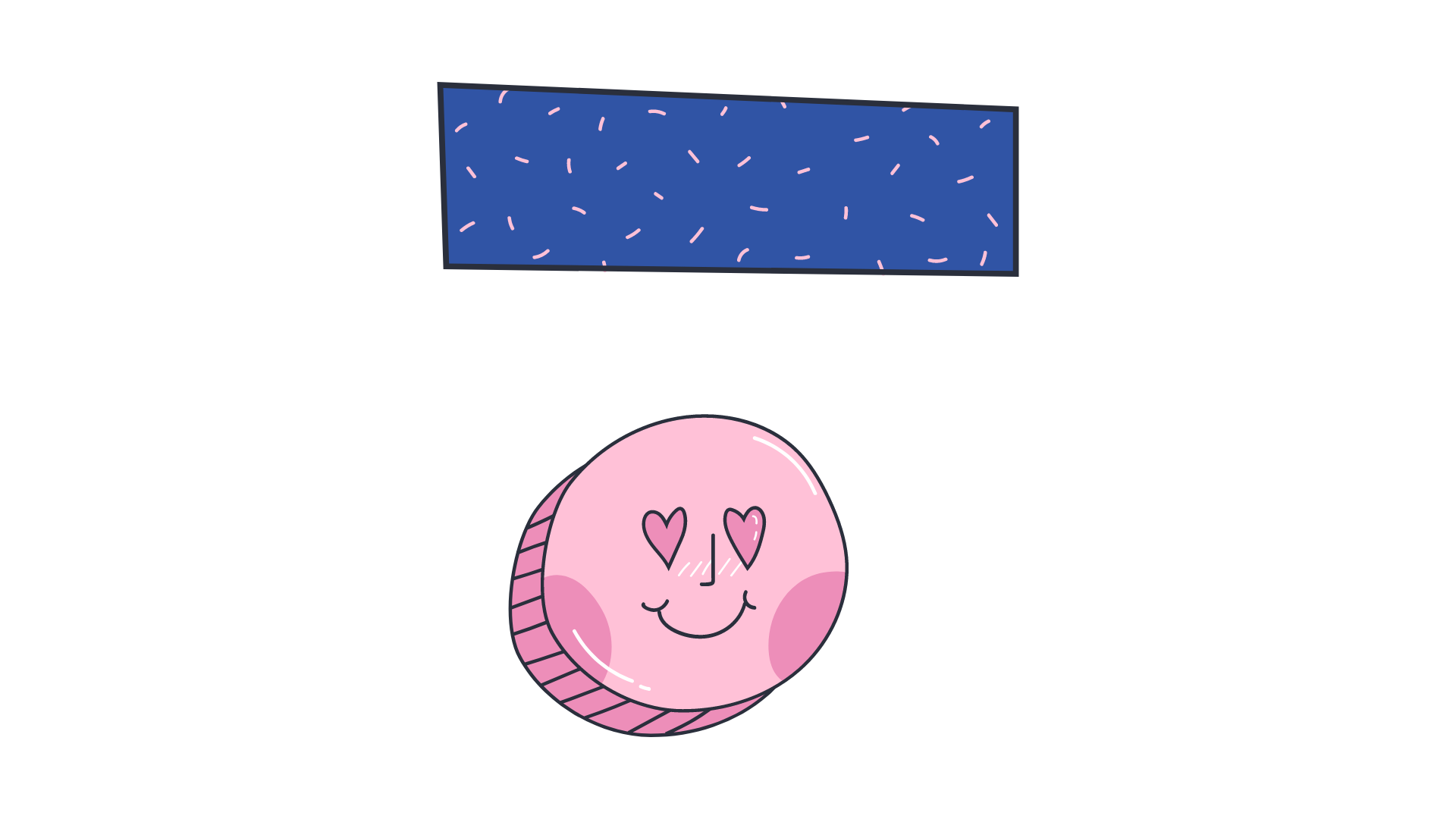 بسم الله الرحمن الرحيم
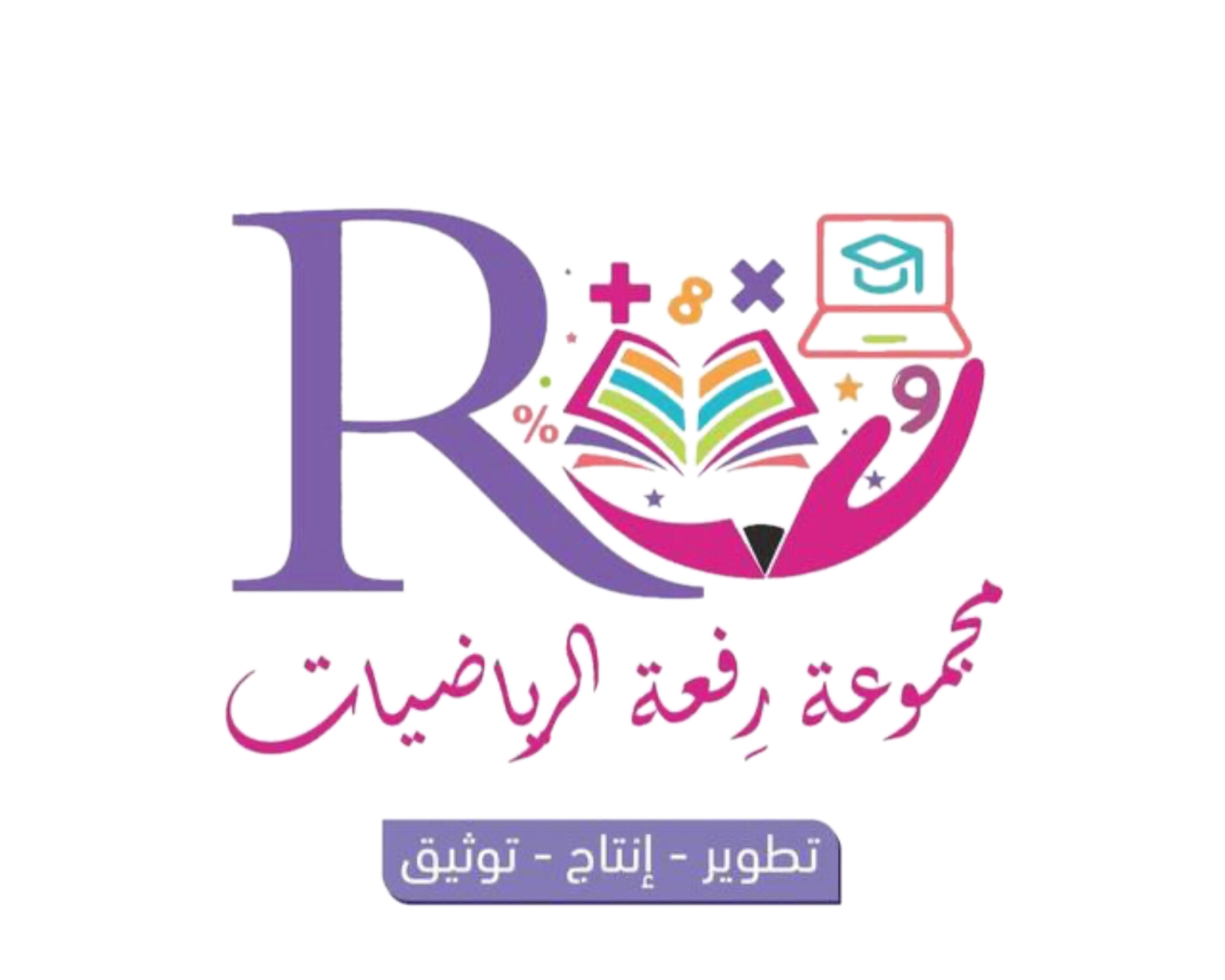 الصف/ الرابع
اليوم /
التاريخ /
المادة / رياضيات
معلمة المادة / مباركة الزبيدي
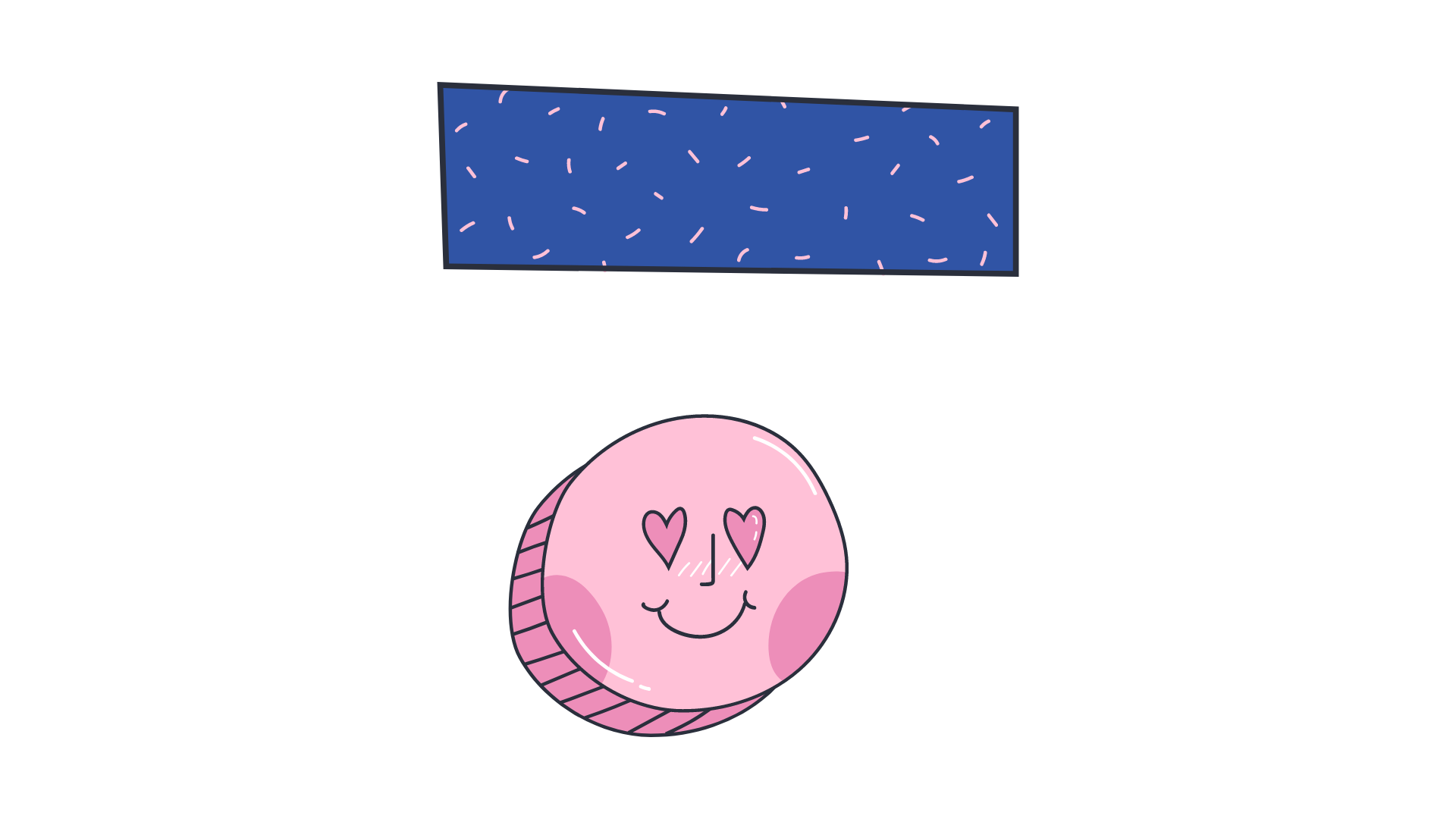 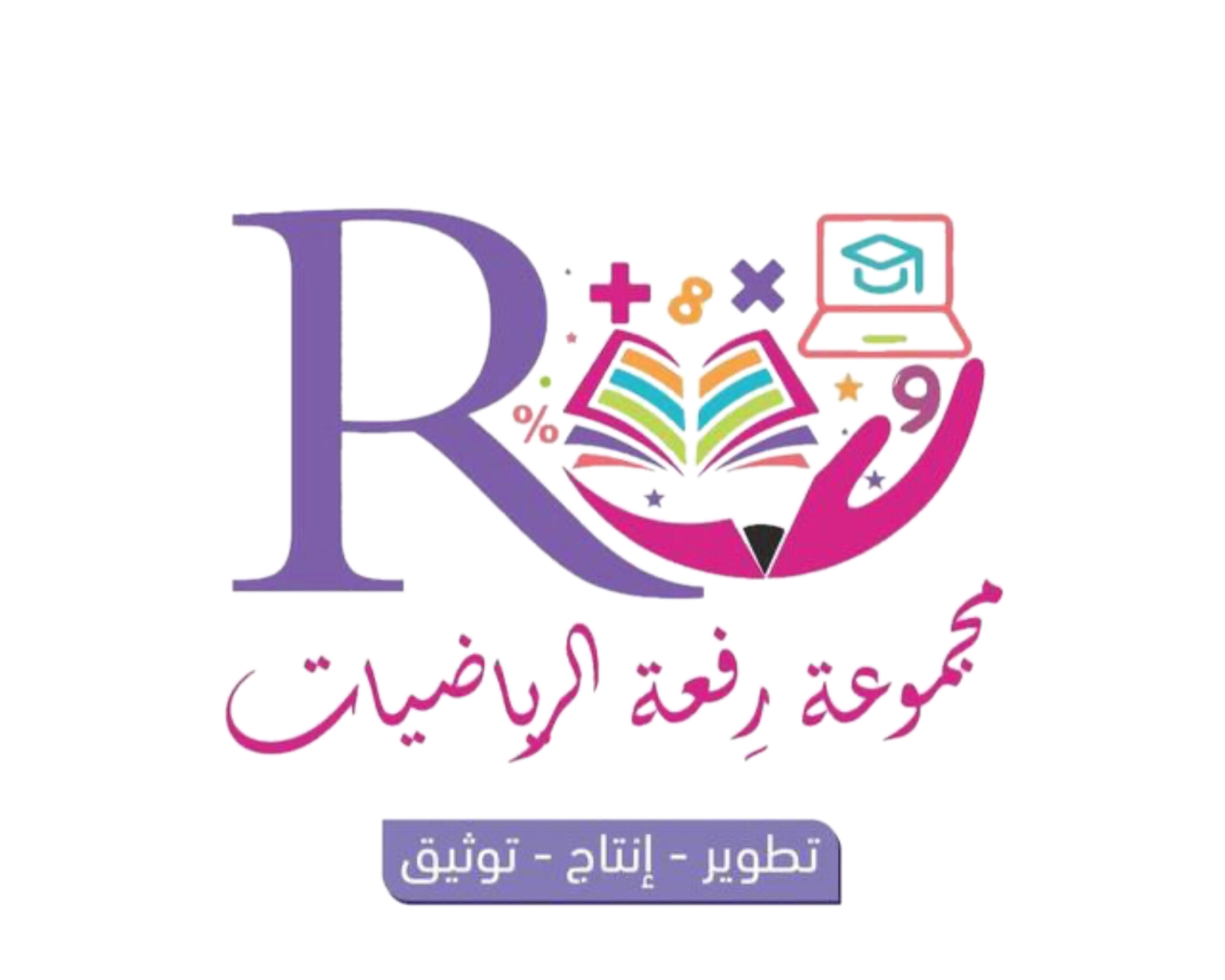 مراجعة ما سبق
أوجد ناتج الضرب :
1
7     8
×   0     1
4     3
×   0     3
0
7
8
0
2
10
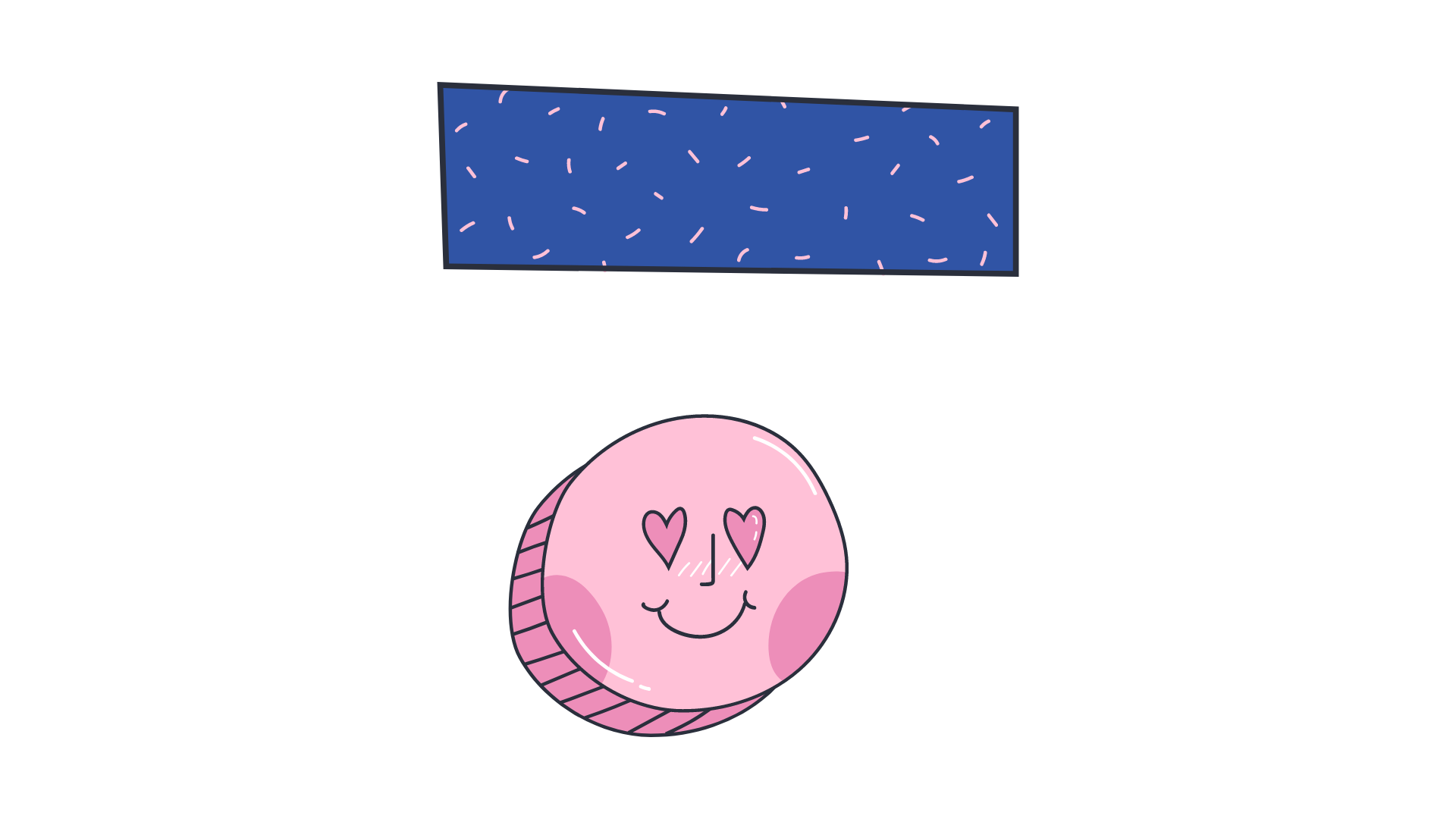 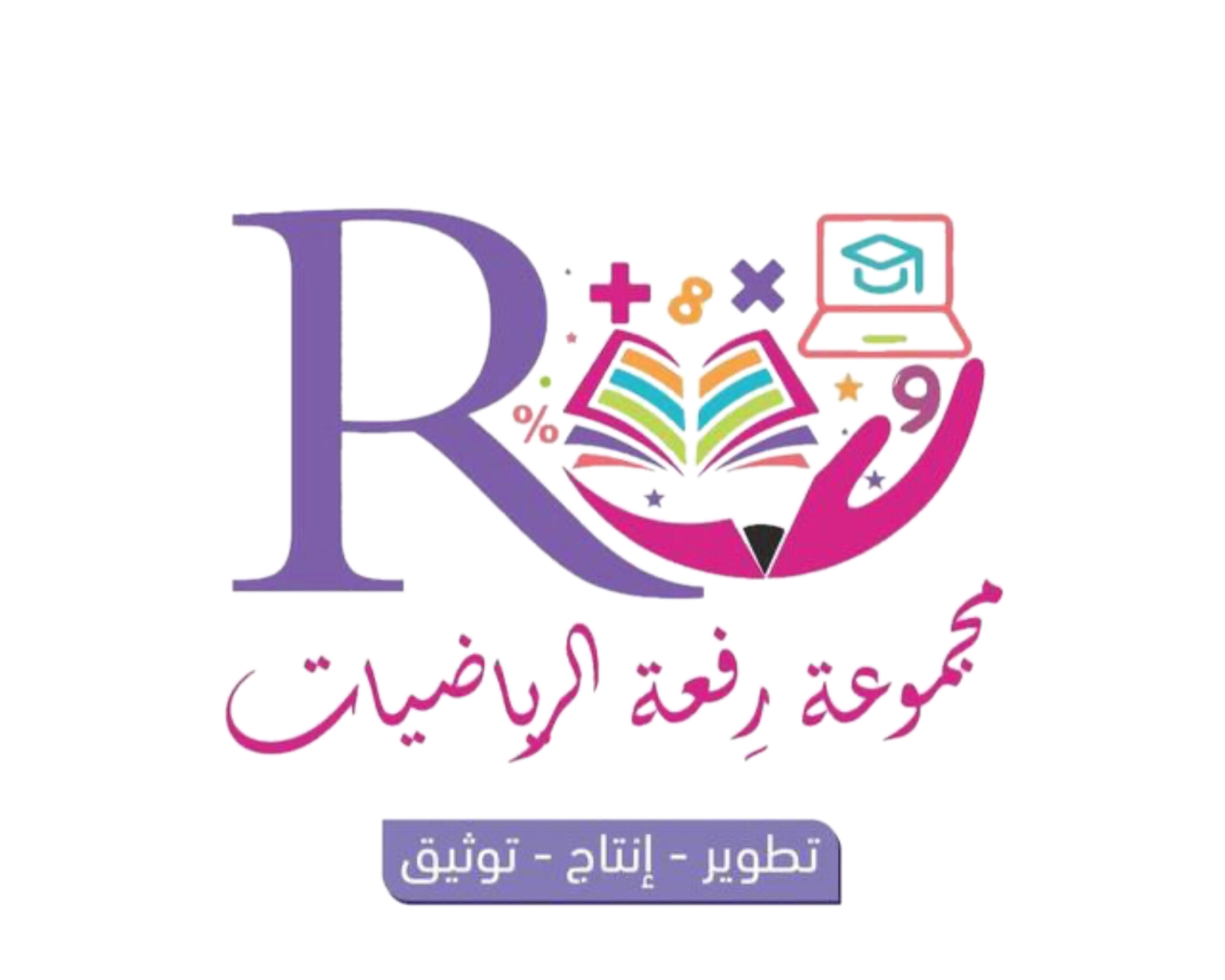 درس اليوم
تقدير ناتج الضرب
فكرة الدرس
أقدر ناتج الضرب باستعمال التقريب
183
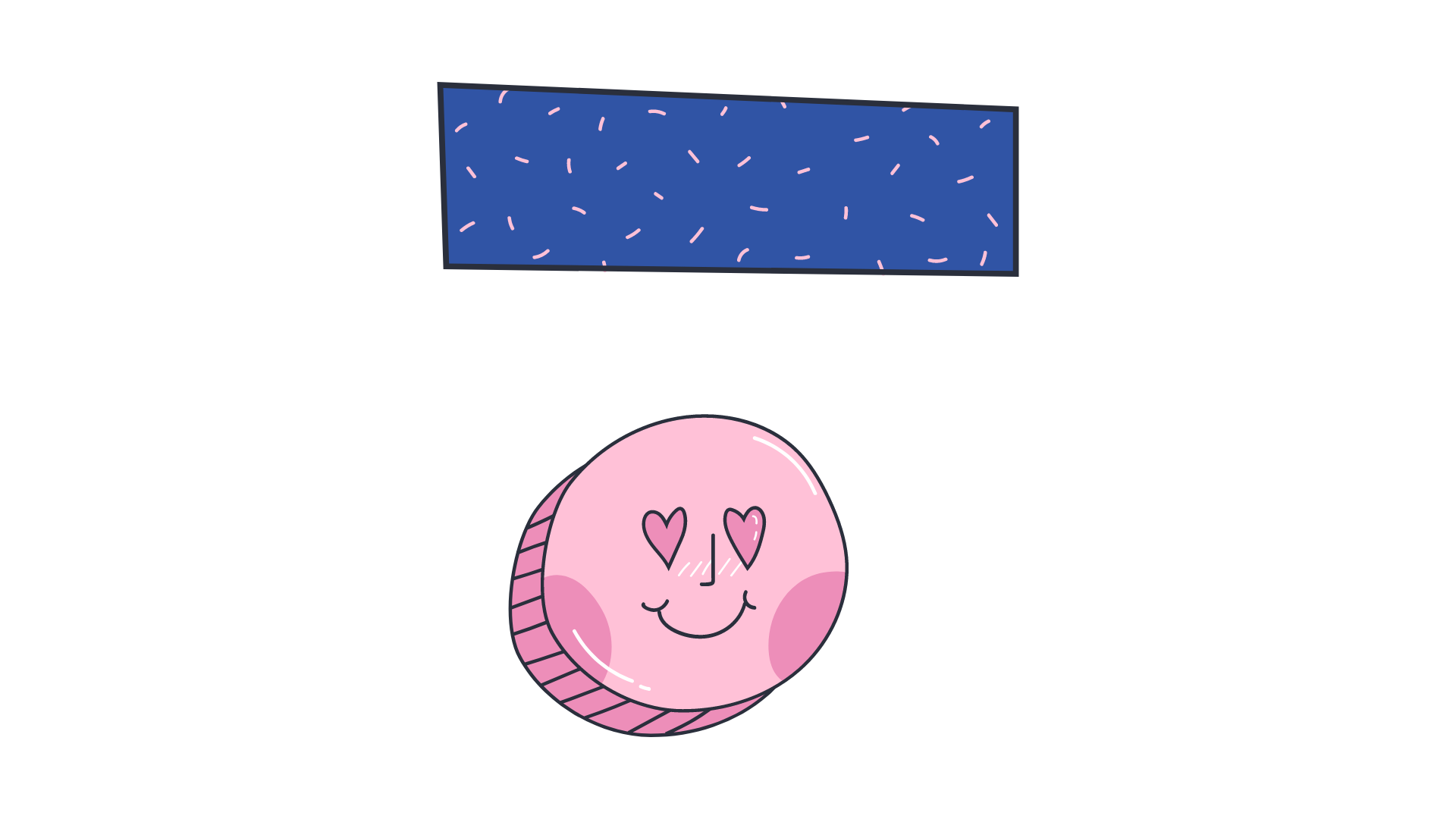 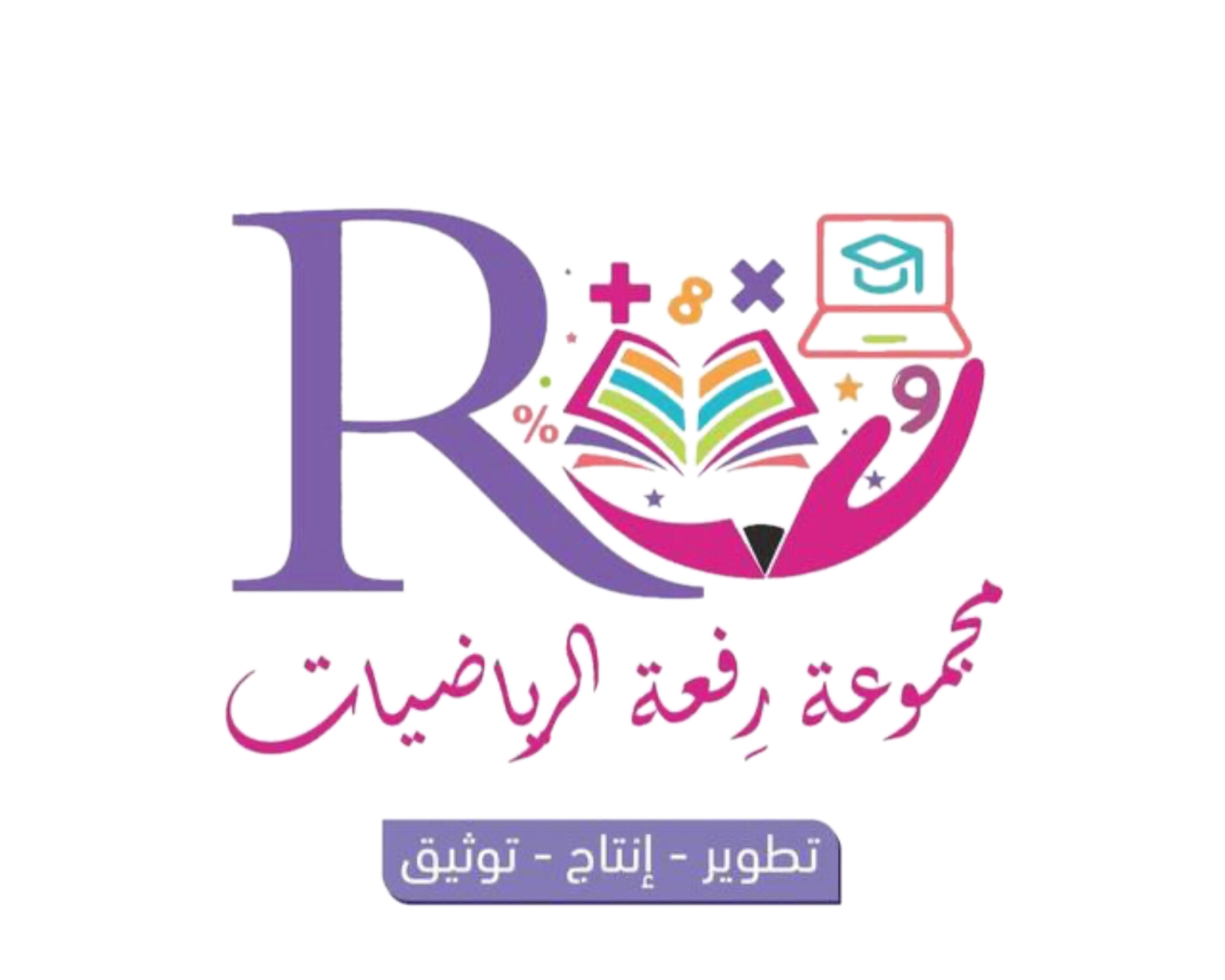 أستعد
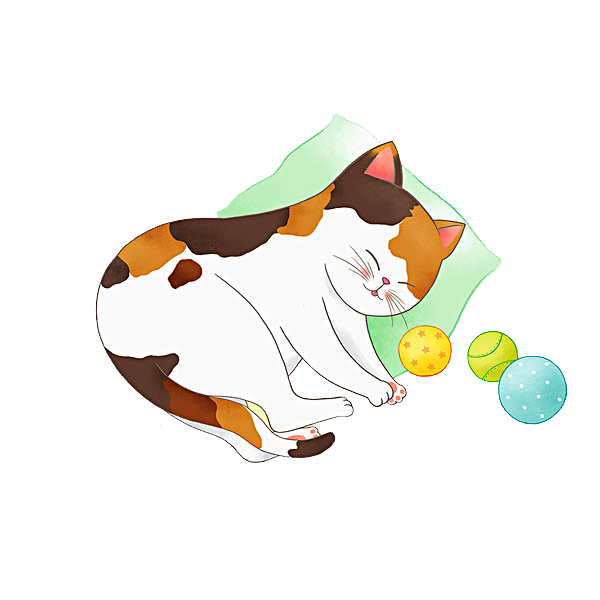 إذا كان القط ينام 12 ساعة يومياً ، فكم ساعة تقريباً ينام في 3 أسابيع ؟
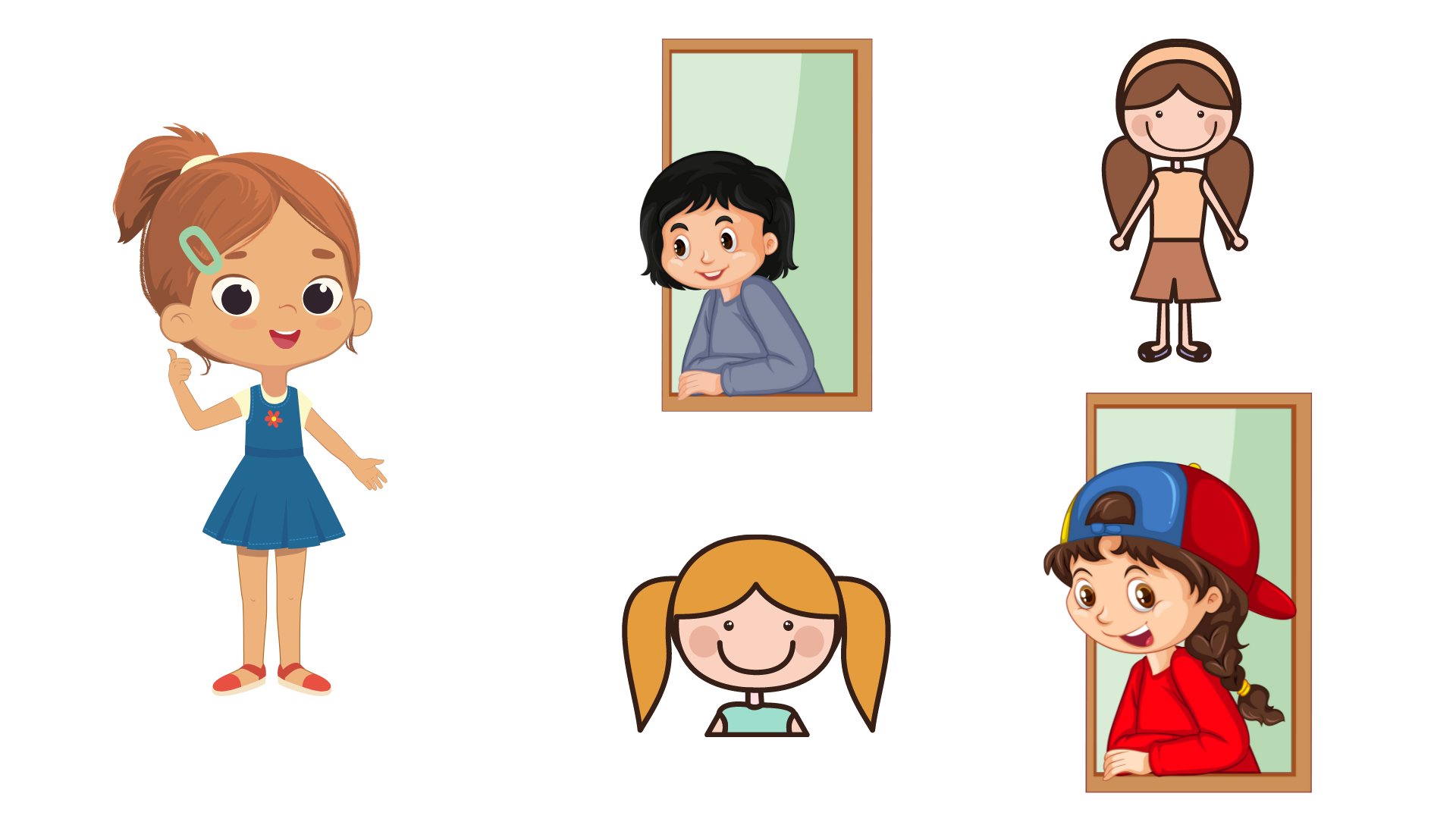 تفيدنا كلمة تقريباً أن علينا أن نقدر . حينما نقدر ناتج ضرب عددين من رقمين فمن المفيد أن تقرب كلا منهما .
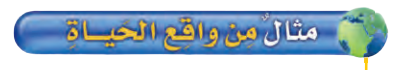 ينام القط 12 ساعة يومياً ، فكم ساعة تقريباً ينام في 3 أسابيع ؟
هناك 21 يوم في 3 أسابيع إذن نقدر 12 × 21
الخطوة الأولى / قرب كل عدد إلى أقرب عشرة
1   2
× 2   1
0   2
×0   1
الخطوة الثانية / اضرب في العشرات
0
20
إذن ينام القط 200 ساعة تقريباً في 21 يوما أو في 3 أسابيع .
183
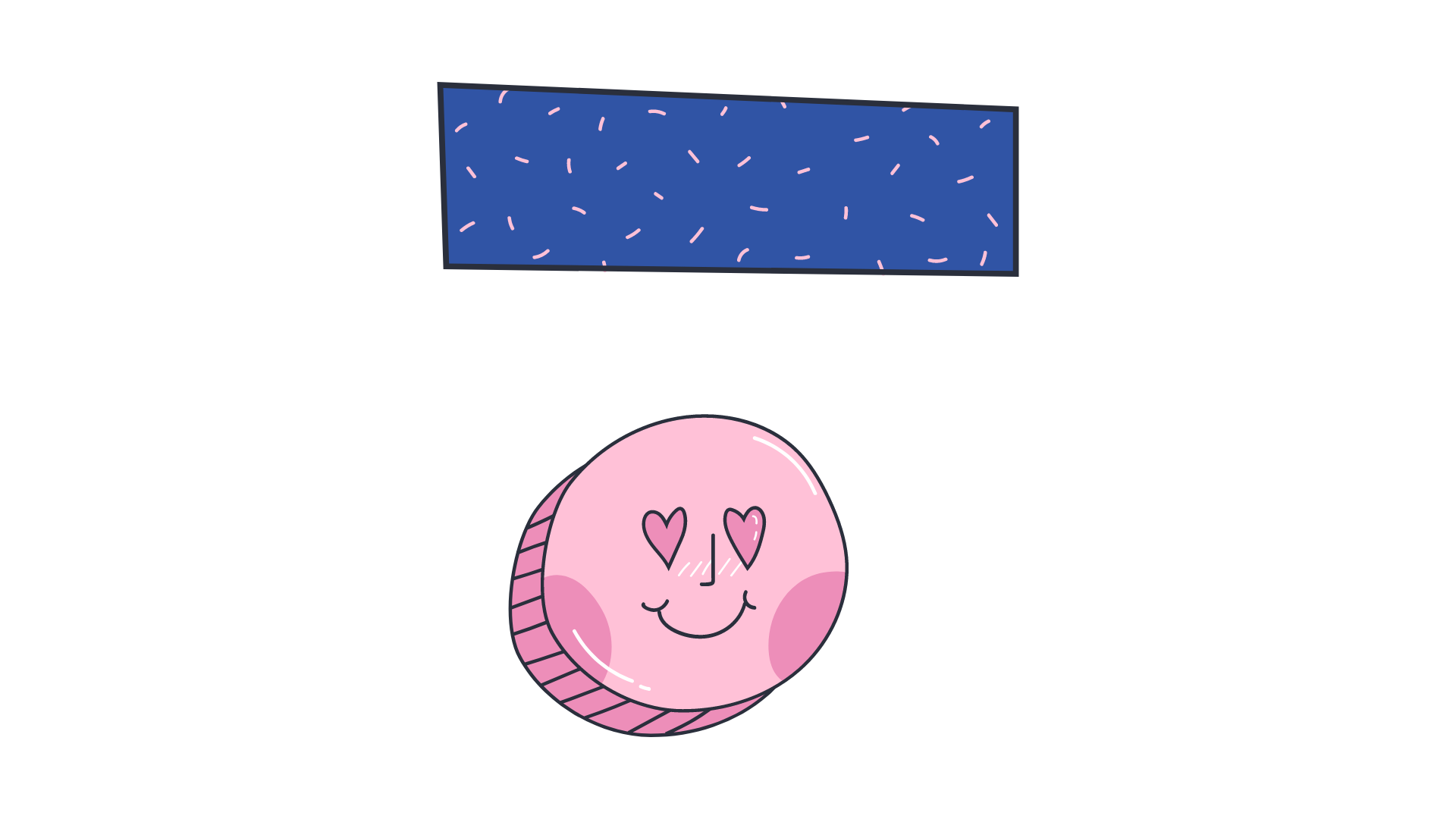 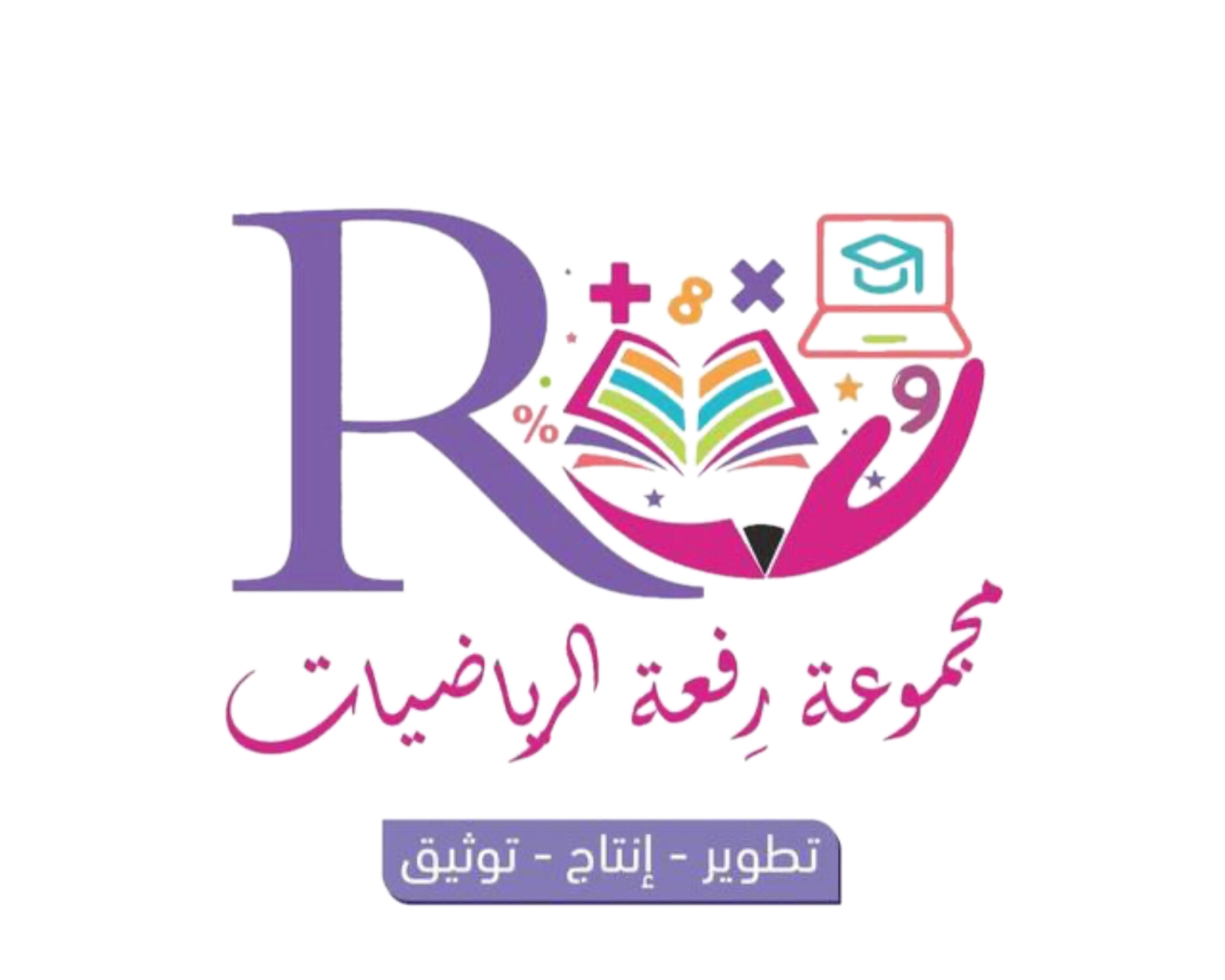 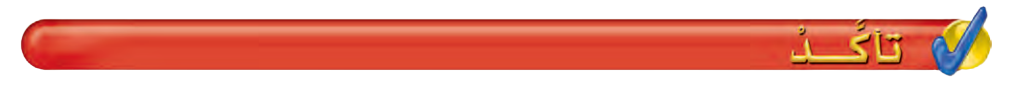 قدر الناتج ، ثم بين إذا كان التقدير أكبر من أم أقل من الإجابة الدقيقة :
1
2
4     3
×   2     1
0   3
×0   1
7     5
×   5     2
0   6
×0   3
30
0
180
0
5
يجري خالد 25 مكالمة هاتفية كل أسبوع ، فكم مكالمة تقريباً يجري في 52 أسبوعاً ؟
5     2
×   2     5
0   3
×0   5
183
150
0
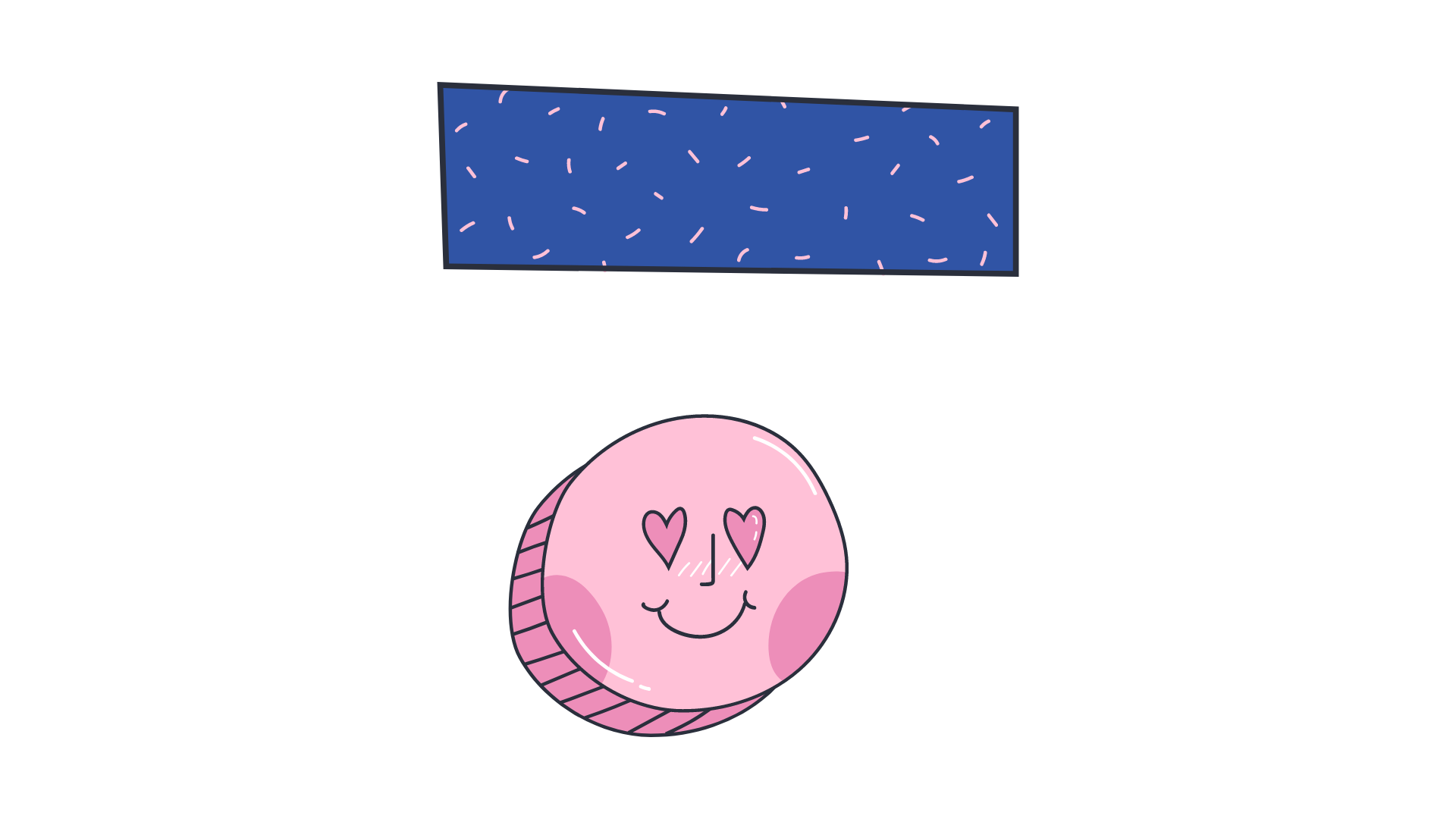 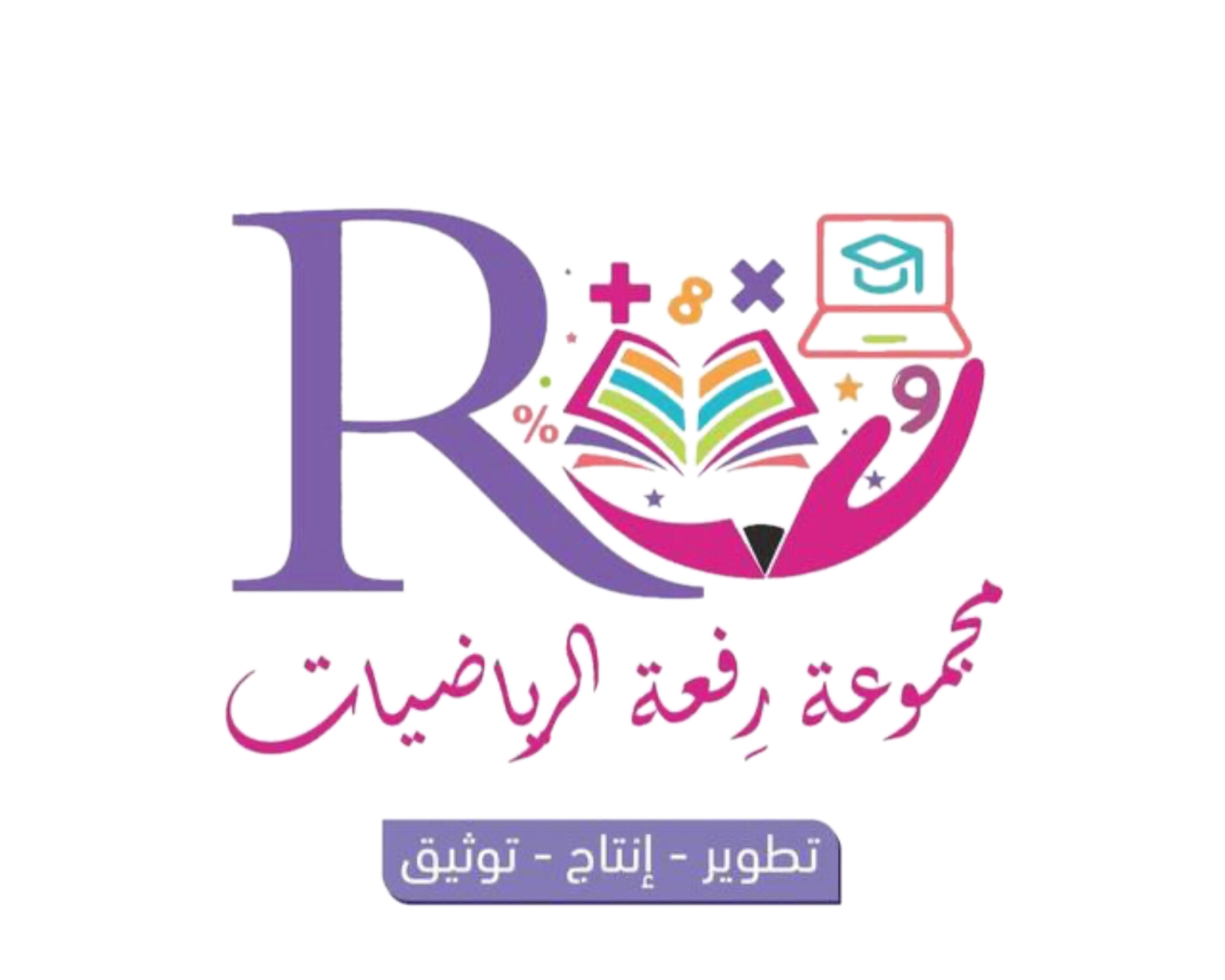 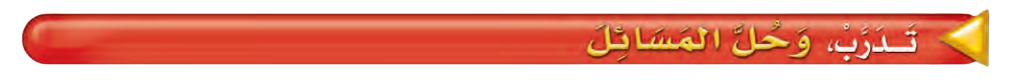 قدر الناتج ، ثم بين إذا كان التقدير أكبر من أم أقل من الإجابة الدقيقة :
7
8
8     2
×   5     2
0   3
×0   3
0   4
×0   1
3     4
×   4     1
90
0
40
0
17
نوع من الديدان له 750 رجلاً ، كم رجلاً تقريباً لدى 12 دودة من ذلك النوع ؟
0     5     7
×   2     1
0   0    8
×0   1
183
0  0  8
0
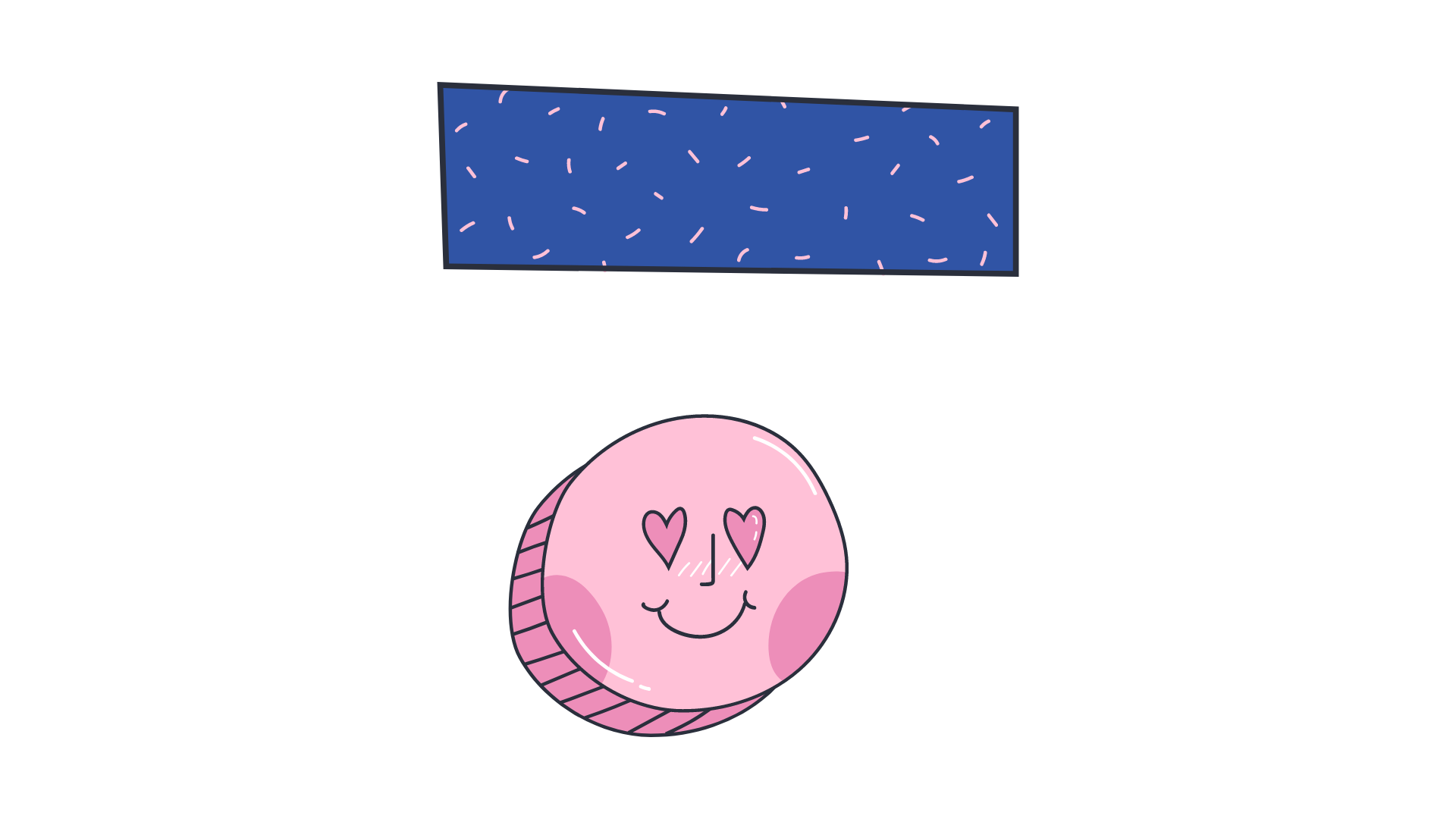 التقويم
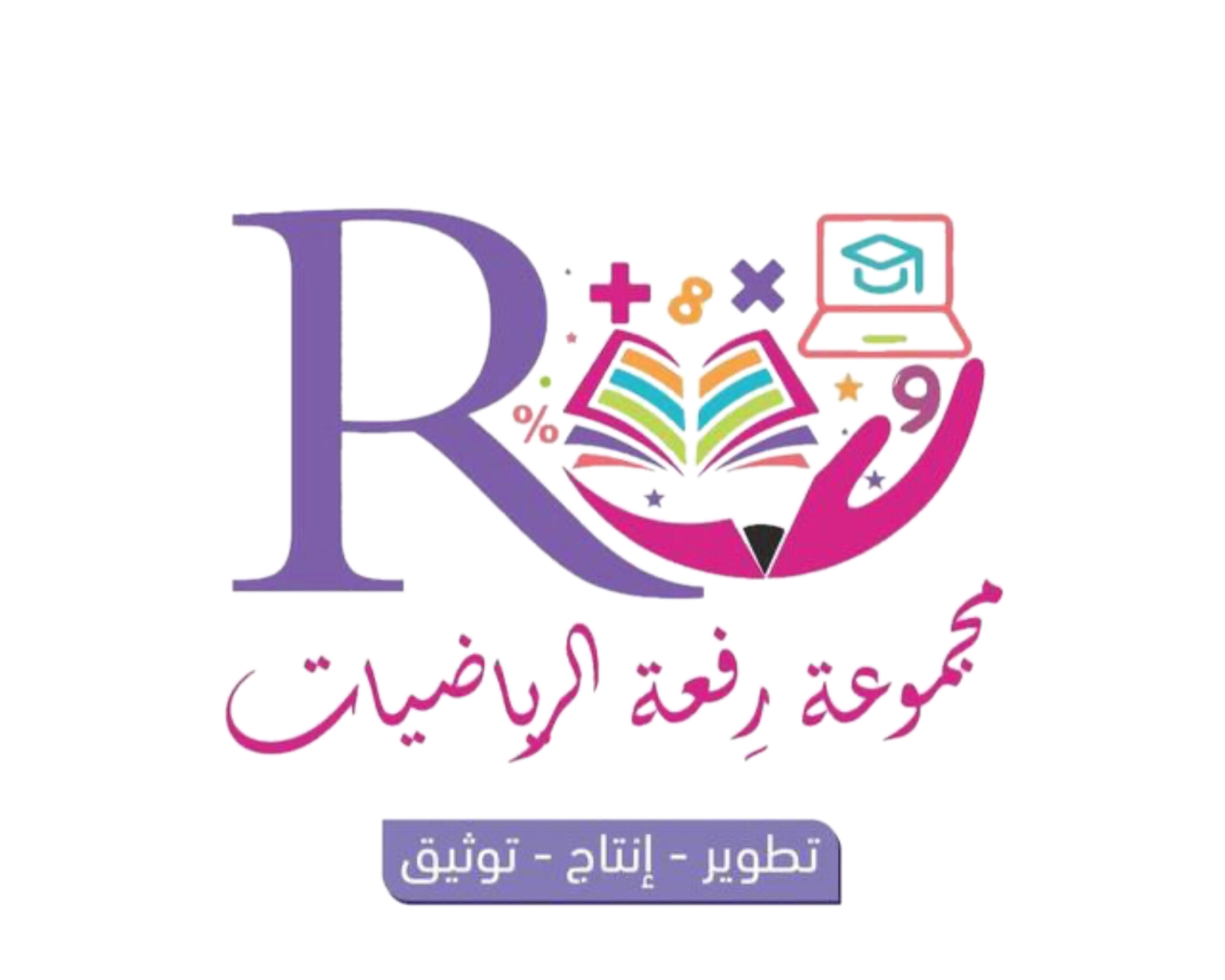 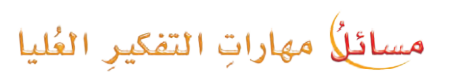 28
الحس العددي : قدر 51 × 39 و 84 ×45 ، أيهما أقرب إلى الإجابة الدقيقة ؟
1     5
×   9     3
0   5
×0   4
200
0
4     8
×   5     4
0   8
×0   5
400
0
183
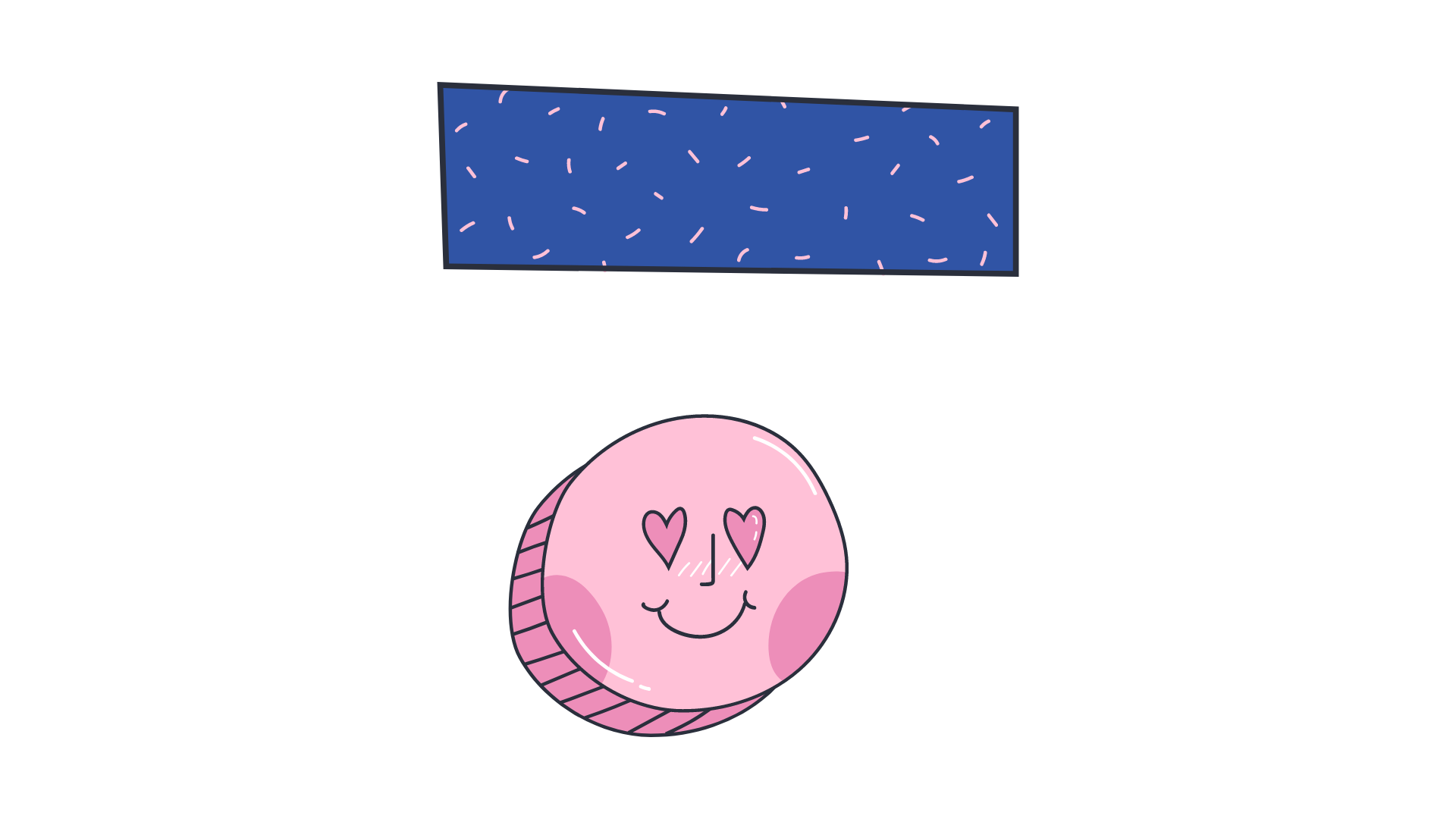 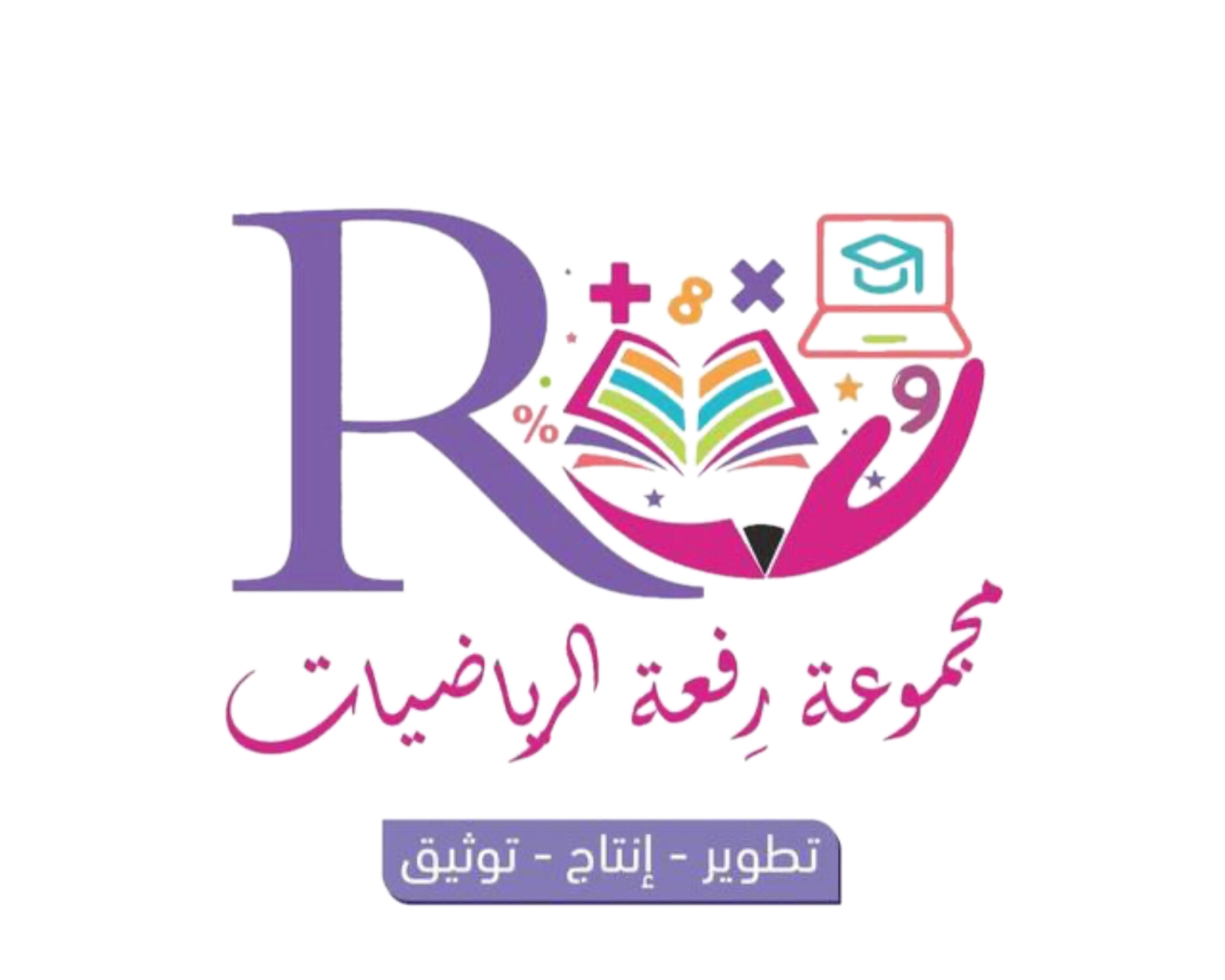 الواجب 

رقم 10 – 11 – 12 – 15 صفحة 55
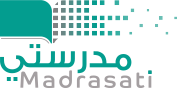 183